TRABAJO DE TITULACIÓN, PREVIO A LA OBTENCIÓN DEL TÍTULO DE INGENIERÍA EN FINANZAS Y AUDITORÍA
TEMA: ESTUDIO SOCIO-ECONÓMICO  DEL USO Y DESTINO DEL BONO DE DESARROLLO HUMANO EN LA PROVINCIA DE PICHINCHA. PERÍODO 2010–2015
AUTORAS:
MÉNDEZ  MEDINA  RUTH  BETSABET
MALES CANDO LORENA PAOLA
DIRECTOR: 
ECON. OSCAR ENRIQUE PEÑAHERRERA CARRILLO
El Bono de Desarrollo Humano es una transferencia monetaria condicionada mensual de 50,00 USD, que lo reciben las representantes de los núcleos familiares, que se encuentran bajo la línea de pobreza establecida por el Ministerio de Coordinación de Desarrollo Social de acuerdo a los resultados obtenidos del Registro Social.
OBJETIVO GENERAL
OBJETIVOS ESPECÍFICOS
HIPÓTESIS
El Bono de Desarrollo Humano aumenta los niveles de educación y  salud de los beneficiarios de la provincia de Pichincha.
VARIABLES E INDICADORES
EVOLUCIÓN DEL BONO DE DESARROLLO HUMANO
REQUISITOS
POBLACIÓN Y MUESTRA
n=                    (1.96) ^2 *10.961*(0,5)*(0,5)             )
   (0,05)^2*(10.961-1)+ (1.96) ^2*(0,5)*(0,5)
 
 
n=       10.526,94   1
    28.36
n= 371
El tamaño de la muestra para el estudio fue de 371 encuestas
ANÁLISIS 
DE 
RESULTADOS
EDAD MADRES
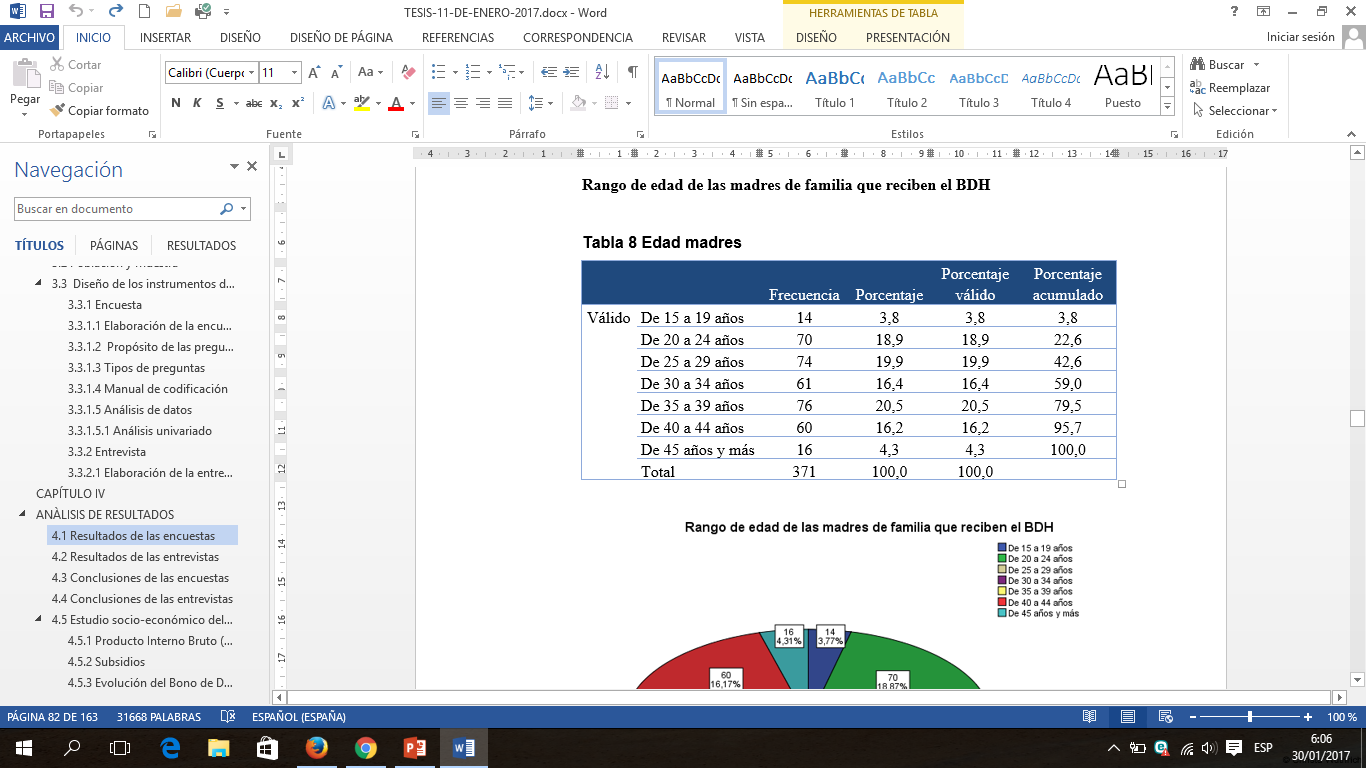 Pregunta 1. 
¿Desde qué período recibe el bono?
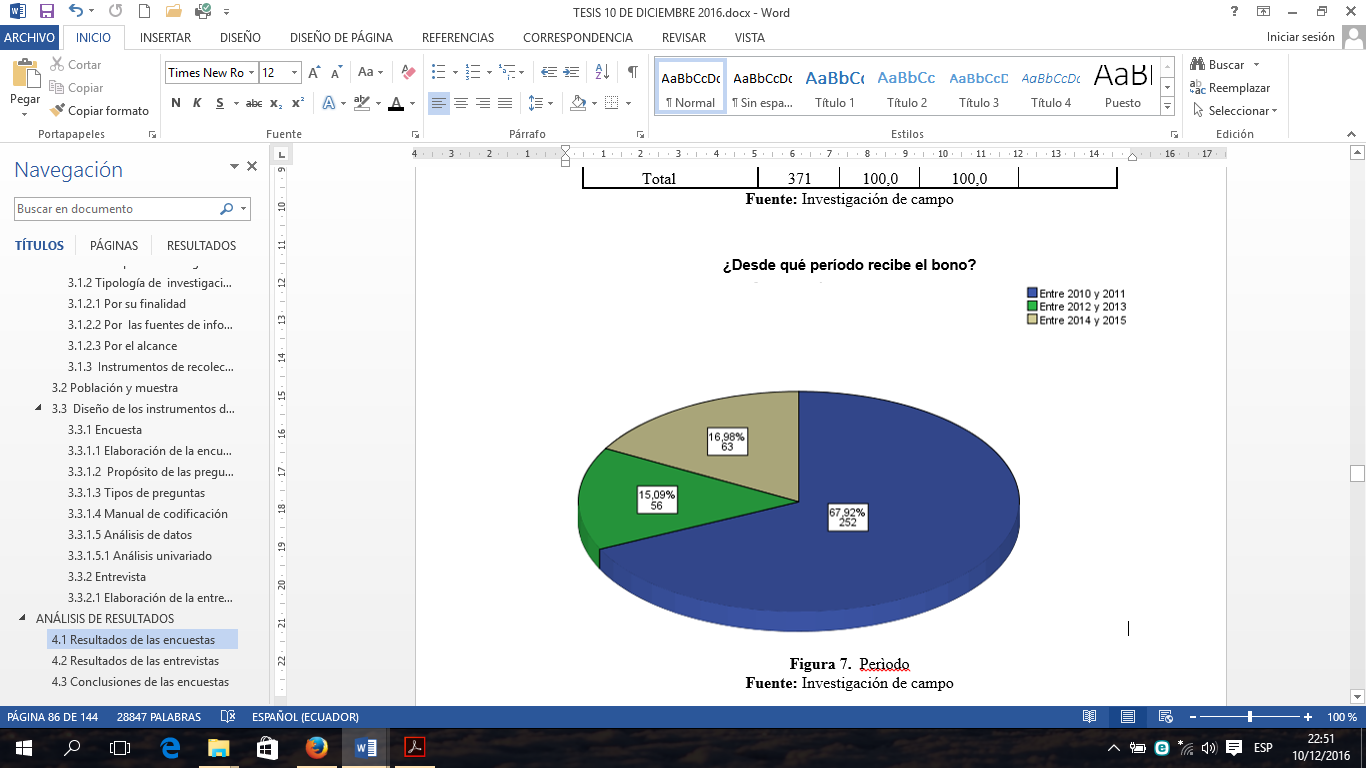 Pregunta 2.

Indique de mayor a  menor hasta los 17 años de edad ¿Qué edad tiene su hijo/hijos?
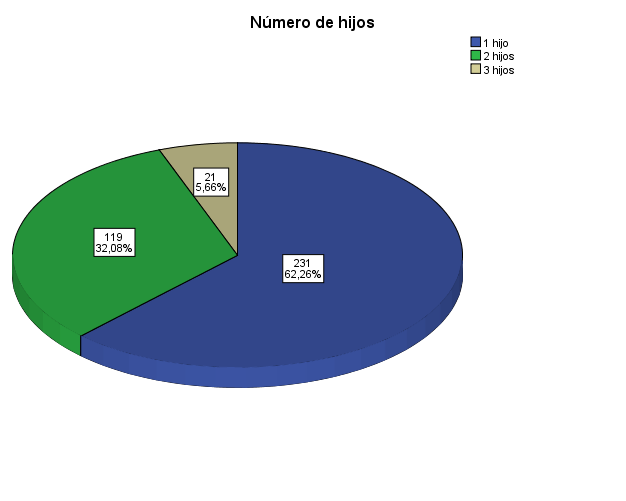 Pregunta 3.
 
¿Actualmente al menos uno de su hijo/hijos con una edad comprendida desde los 3 años hasta los 17 años de edad está estudiando? Caso contrario pase a la pregunta N° 6.
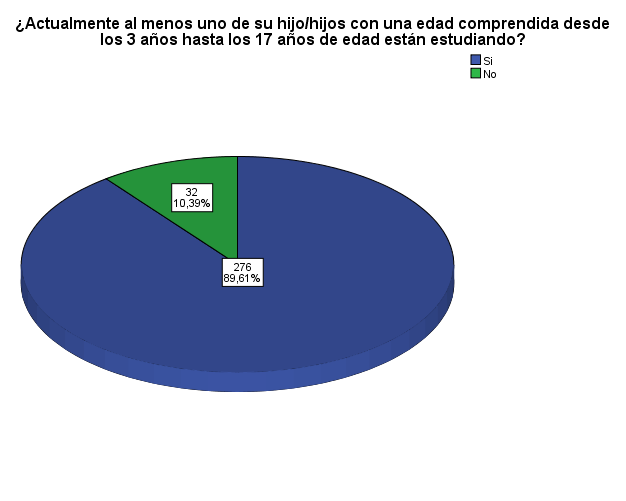 Pregunta 5.

En caso de que al menos uno de su hijo/hijos con una edad comprendida desde los 3 hasta los 17 años de edad no se encuentre estudiando indique la razón por la que no asiste a un centro educativo. Caso contrario pase a la siguiente pregunta
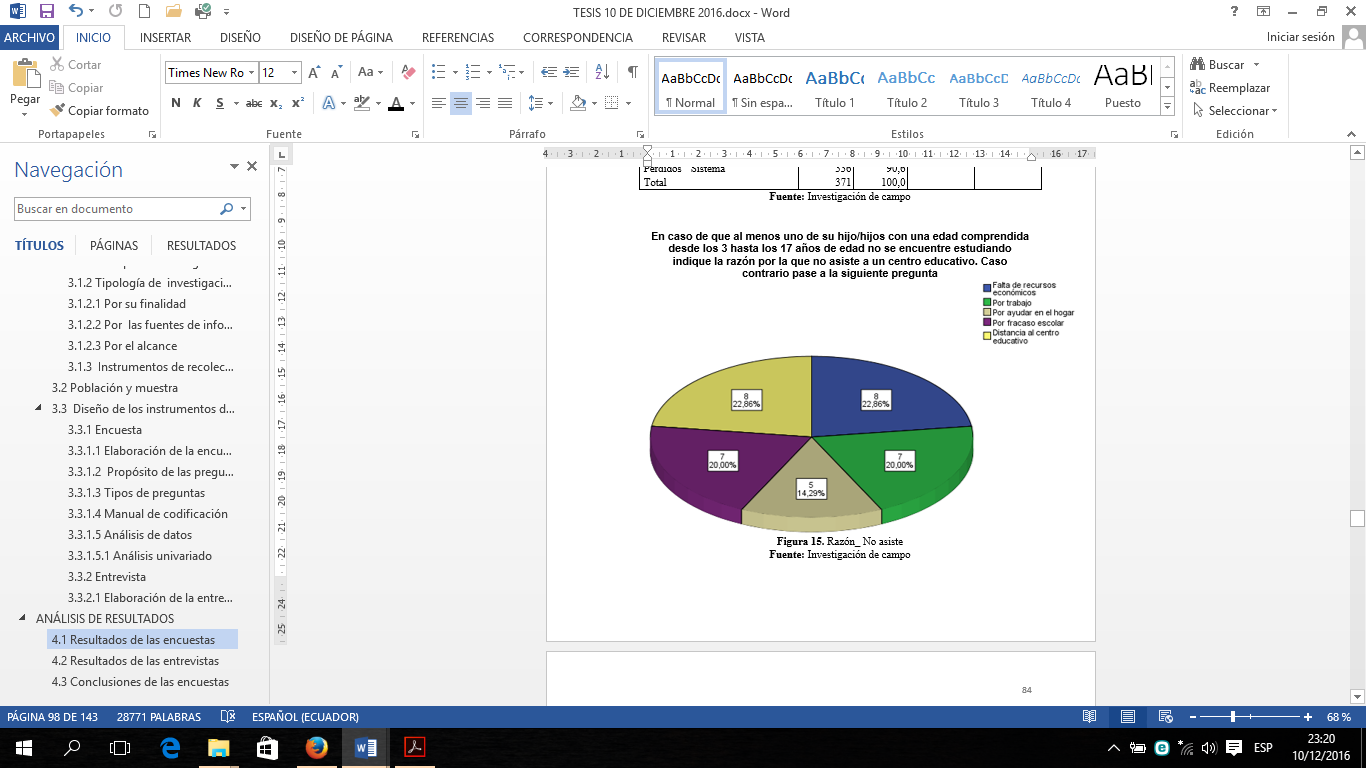 Pregunta 7.
Que tan de acuerdo está con la siguiente afirmación: Desde que recibe el bono su hijo/hijos con una edad comprendida desde los 3 años hasta los 17 años de edad tienen mayor facilidad para acceder a un centro educativo.  Caso contrario pase a la siguiente pregunta.
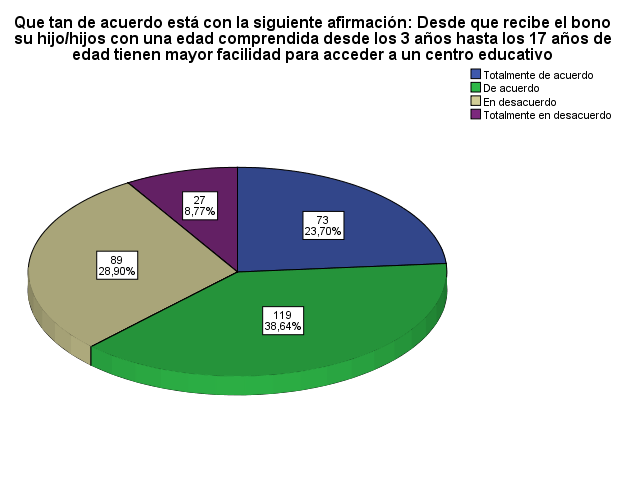 Pregunta 9.
En promedio ¿Cuántas veces al año lleva usted a su hijo/hijos a una Unidad Médica?
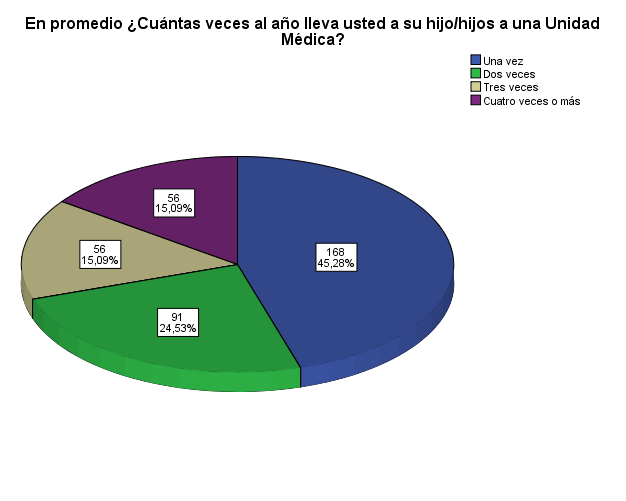 Pregunta 11.

Que tan de acuerdo está con la siguiente afirmación: Desde que recibe el bono ha mejorado su situación socio-económica.
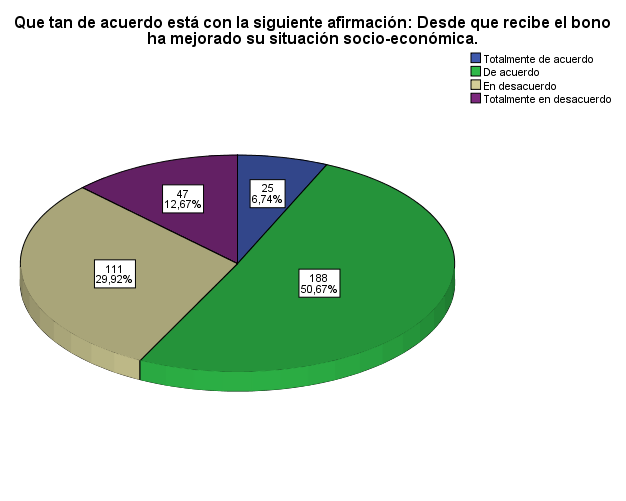 Pregunta 12.

¿Sabía usted que el BDH debe ser destinado principalmente a la educación y salud de su hijo/hijos?
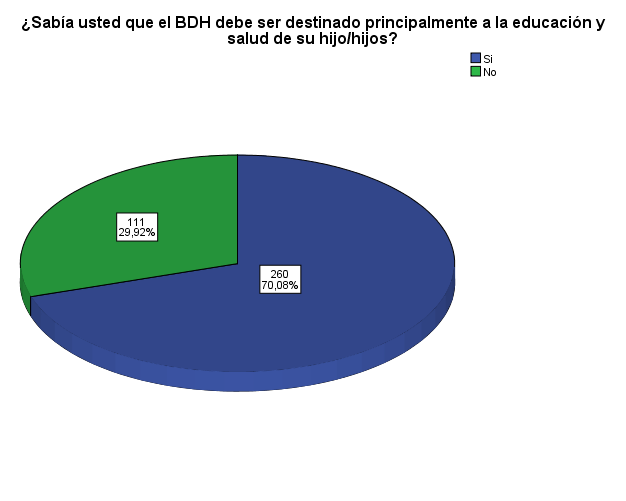 ESTUDIO SOCIO-ECONÓMICO DEL USO Y DESTINO DEL BONO DE DESARROLLO HUMANO
PRODUCTO INTERNO BRUTO (PIB)
SUBSIDIOS
CUMPLIMIENTO DE LA CORRESPONSABILIDAD DEL BONO DE DESARROLLO HUMANO EN LA PROVINCIA DE PICHINCHA
CORRESPONSABILIDAD EN EDUCACIÓN
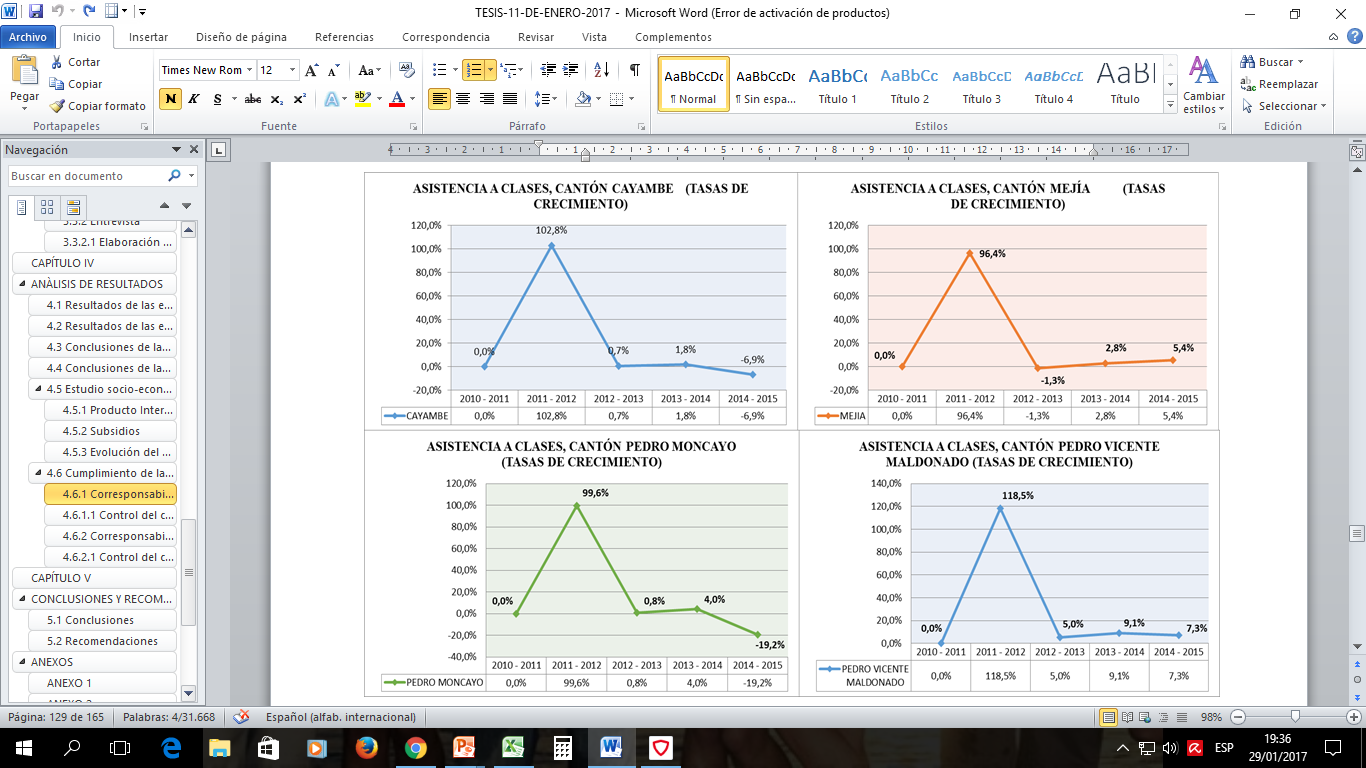 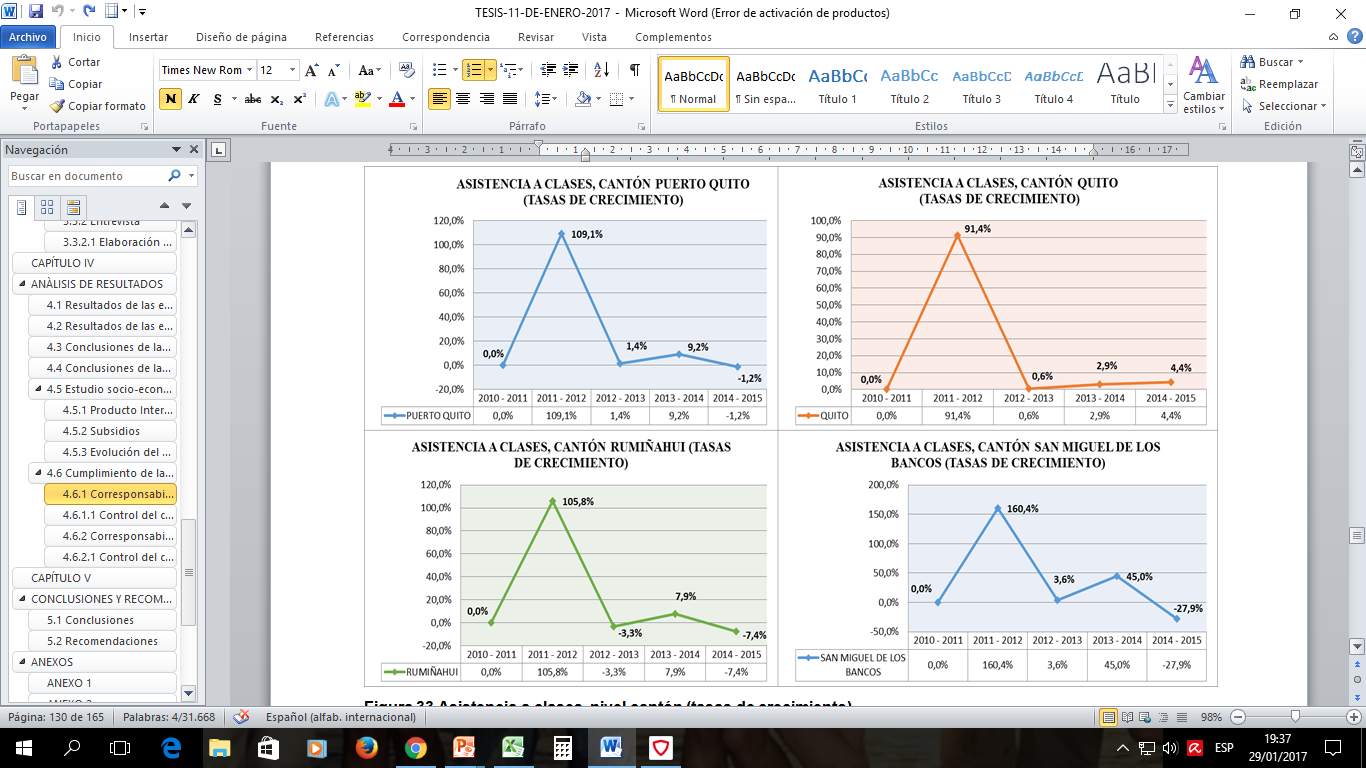 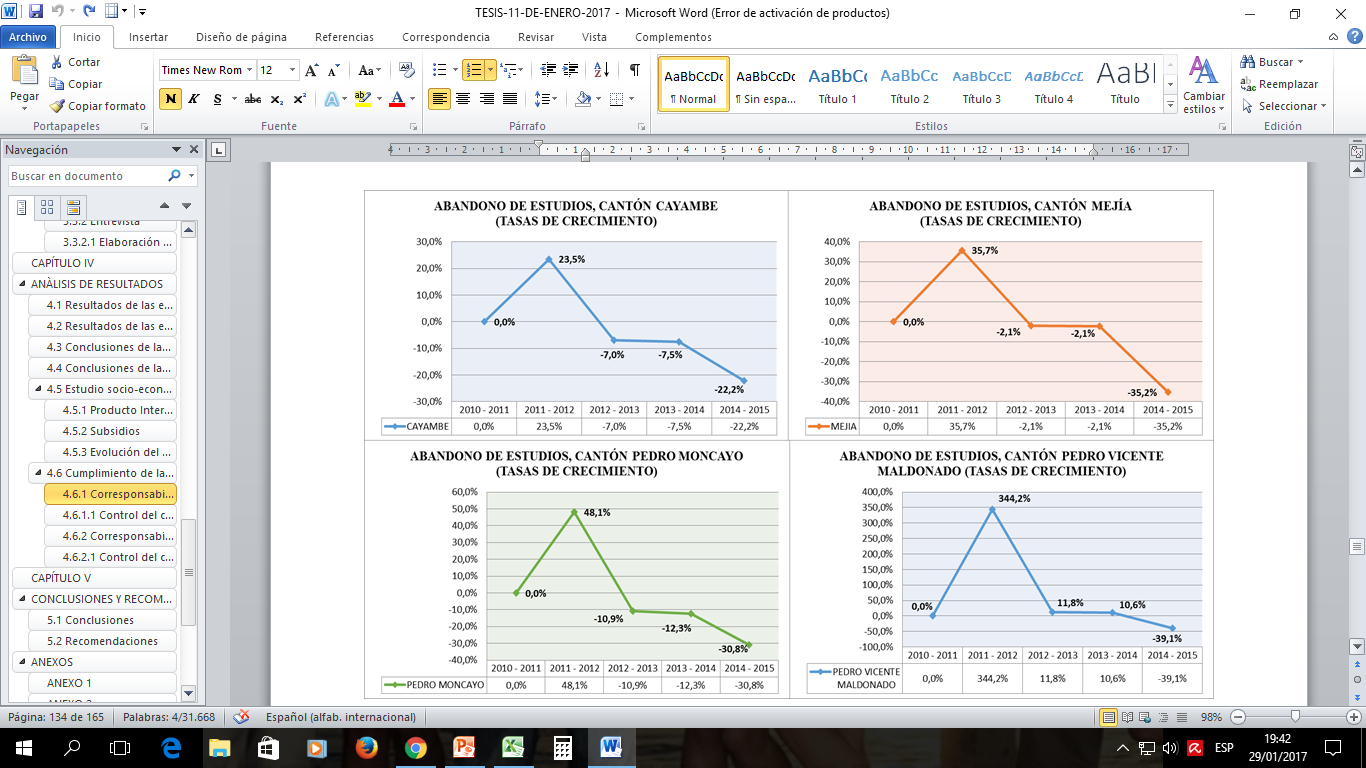 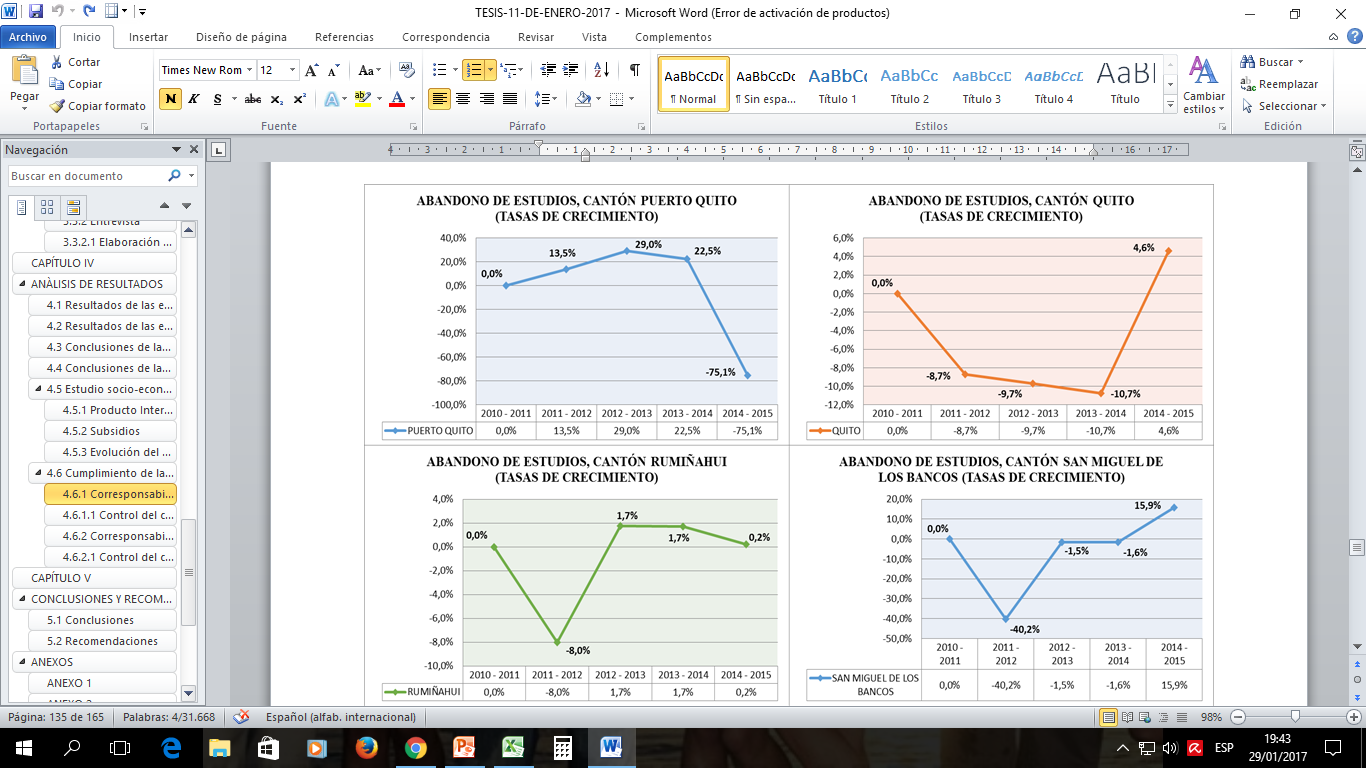 CONTROL DEL CUMPLIMIENTO DE CORRESPONSABILIDAD EN EDUCACIÓN
Control de la  Cartilla Única de Verificación en educación
 
     En esta cartilla se registrará el control de asistencia bimensual, en la cual constarán 3 períodos de asistencia, por lo tanto se emiten 2 cartillas para cada semestre.
Incumplimiento de la corresponsabilidad en educación
 
     Cuando las madres de familia representantes de hogar no llevan a sus hijos a los centros educativos, y no tienen la cartilla actualizada, inmediatamente tienen una reducción del valor monetario de este subsidio (6,00 USD).
CORRESPONSABILIDAD EN SALUD
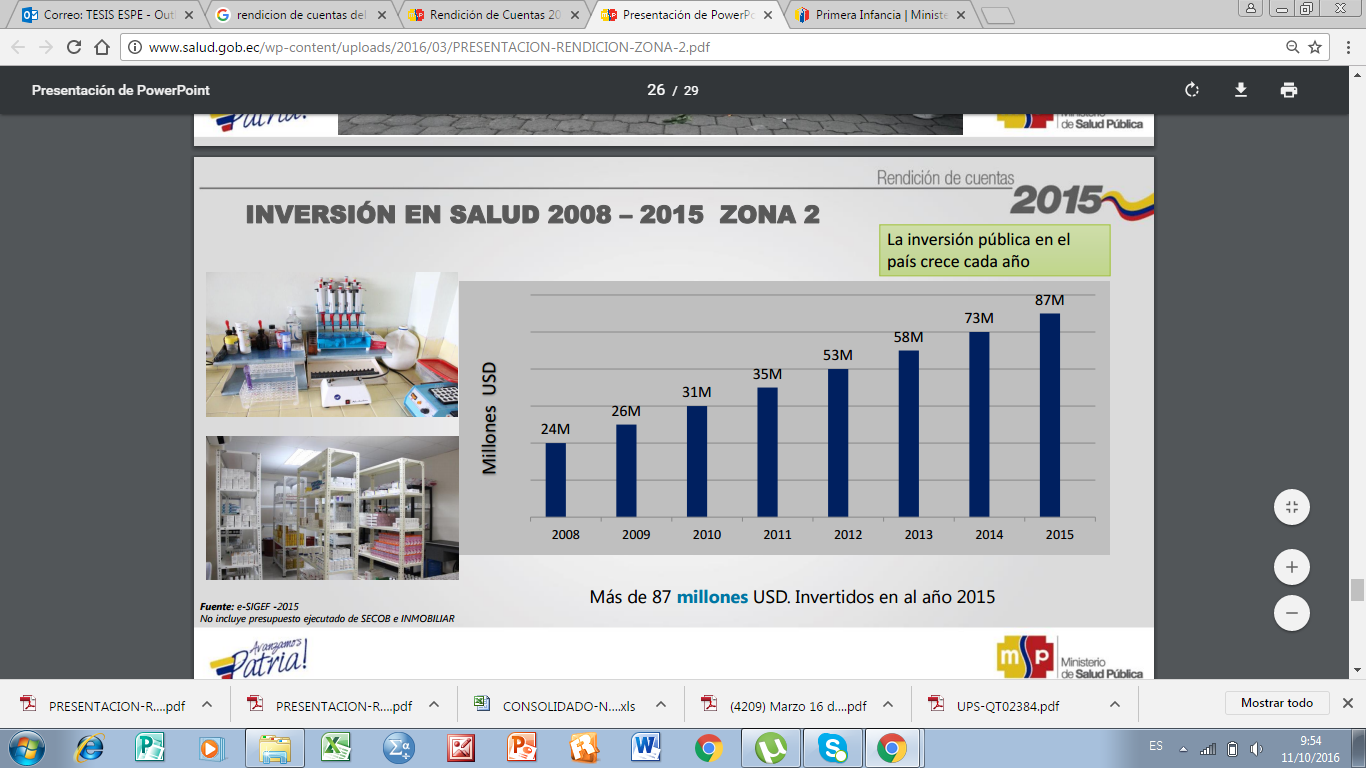 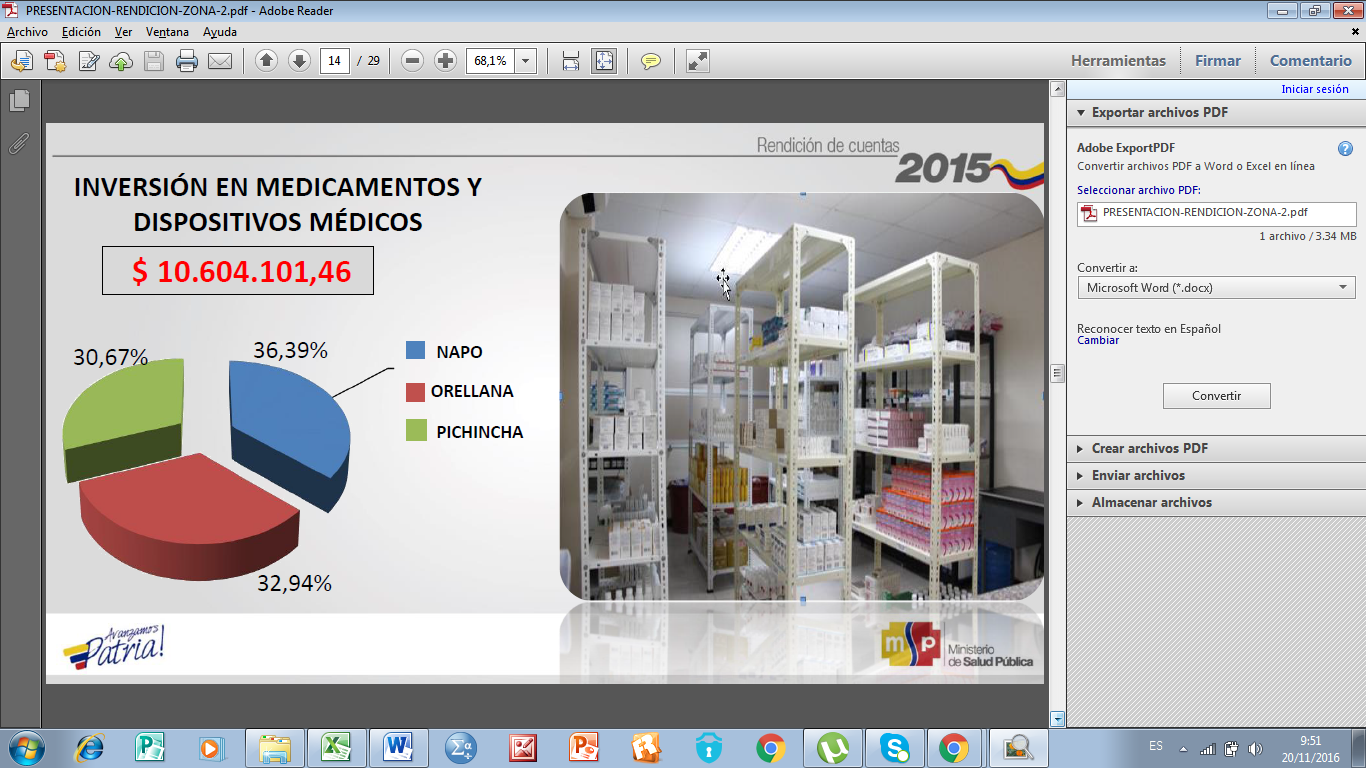 3.252 millones de USD
CAMPAÑA DE VACUNACIÓN
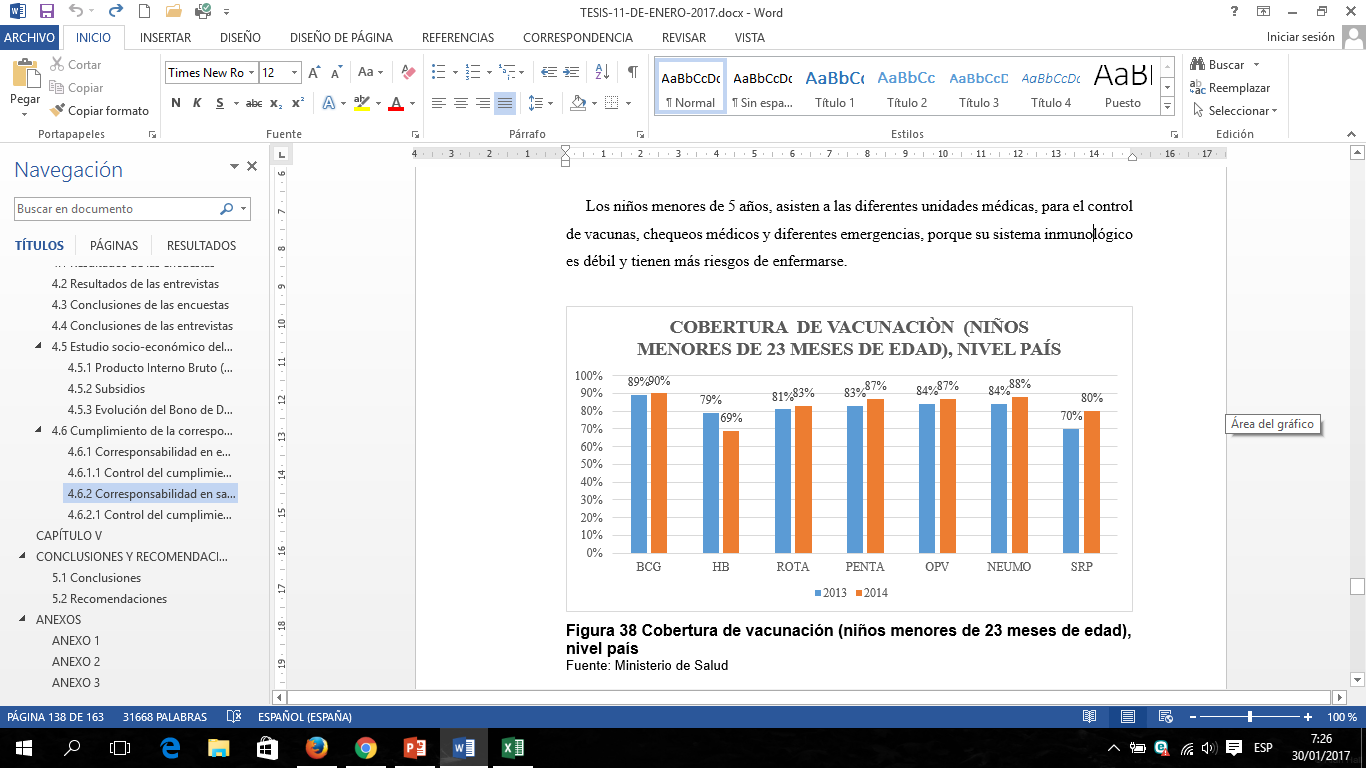 CAMPAÑA DE VACUNACIÓN
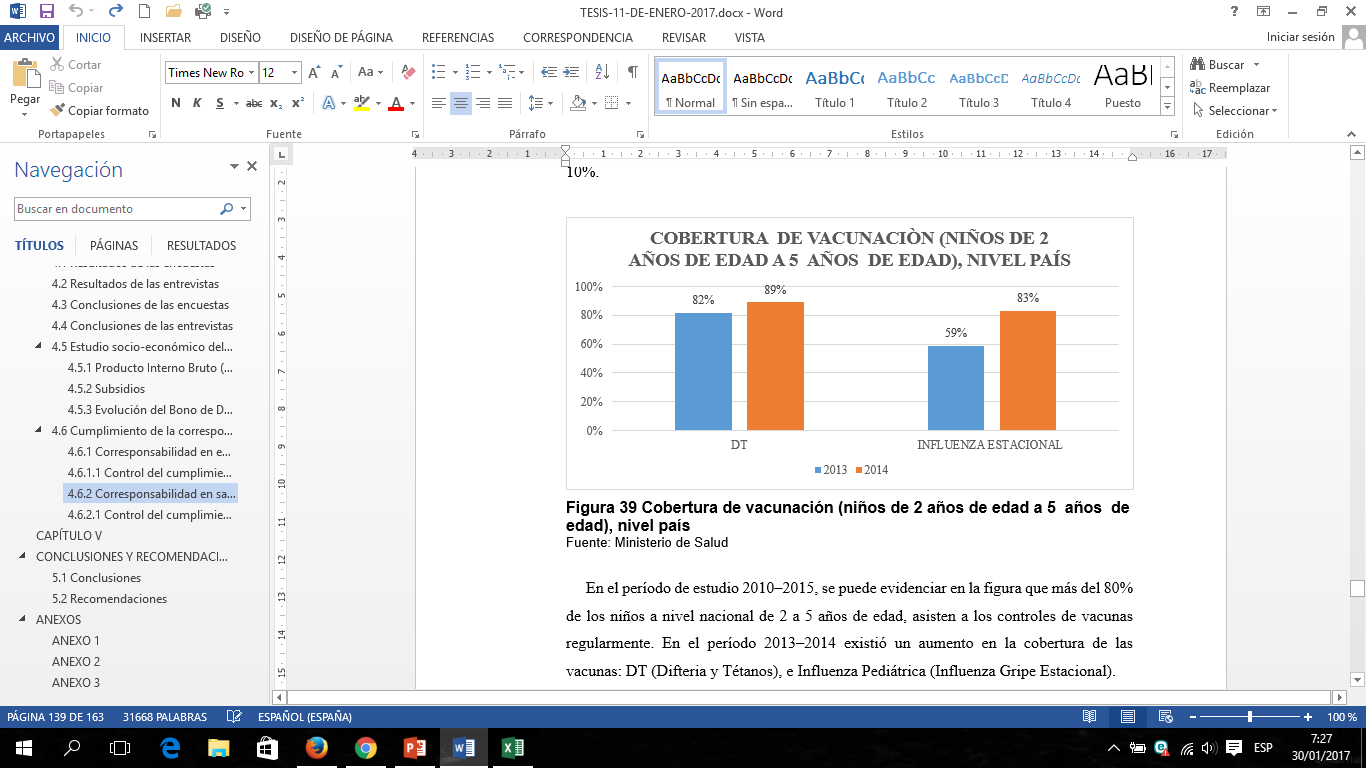 CAMPAÑA DE NUTRICIÓN
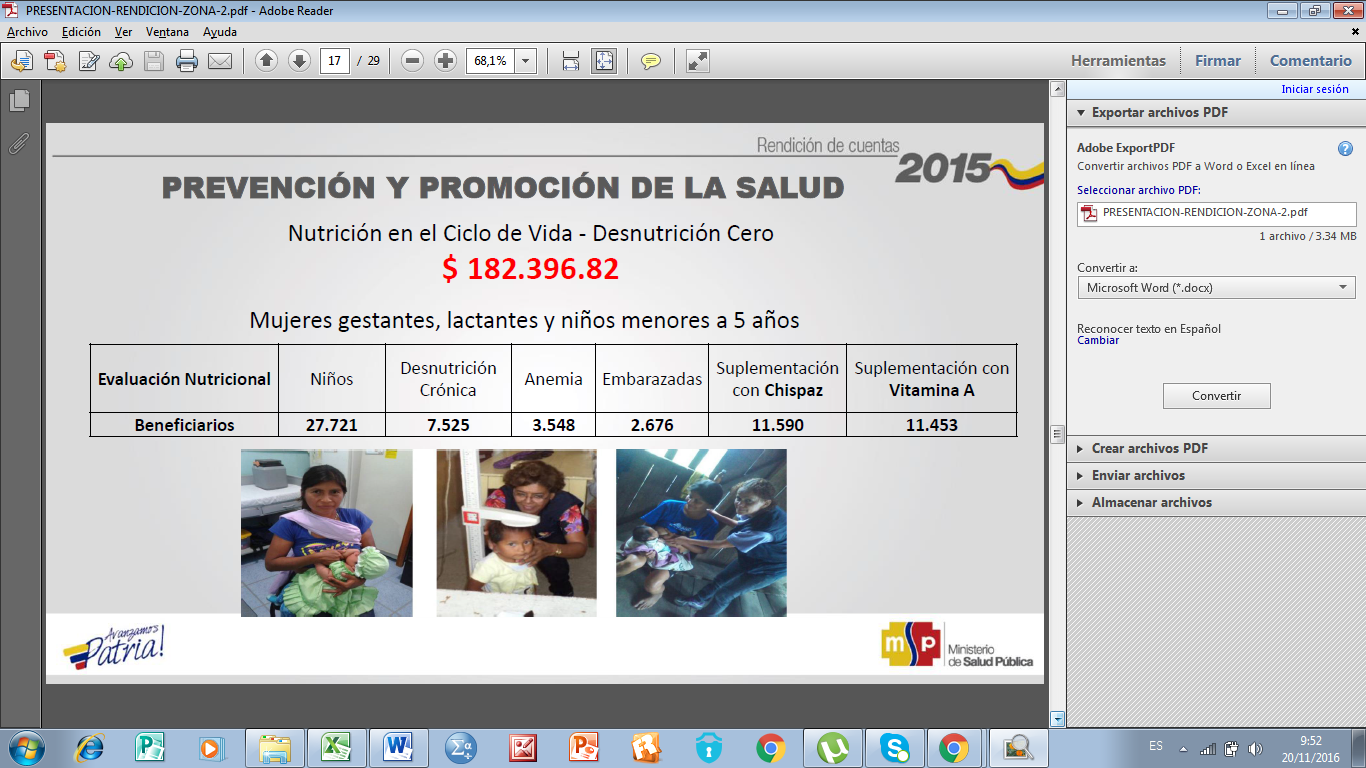 CAMPAÑA DE NUTRICIÓN
CONTROL DEL CUMPLIMIENTO DE CORRESPONSABILIDAD EN SALUD
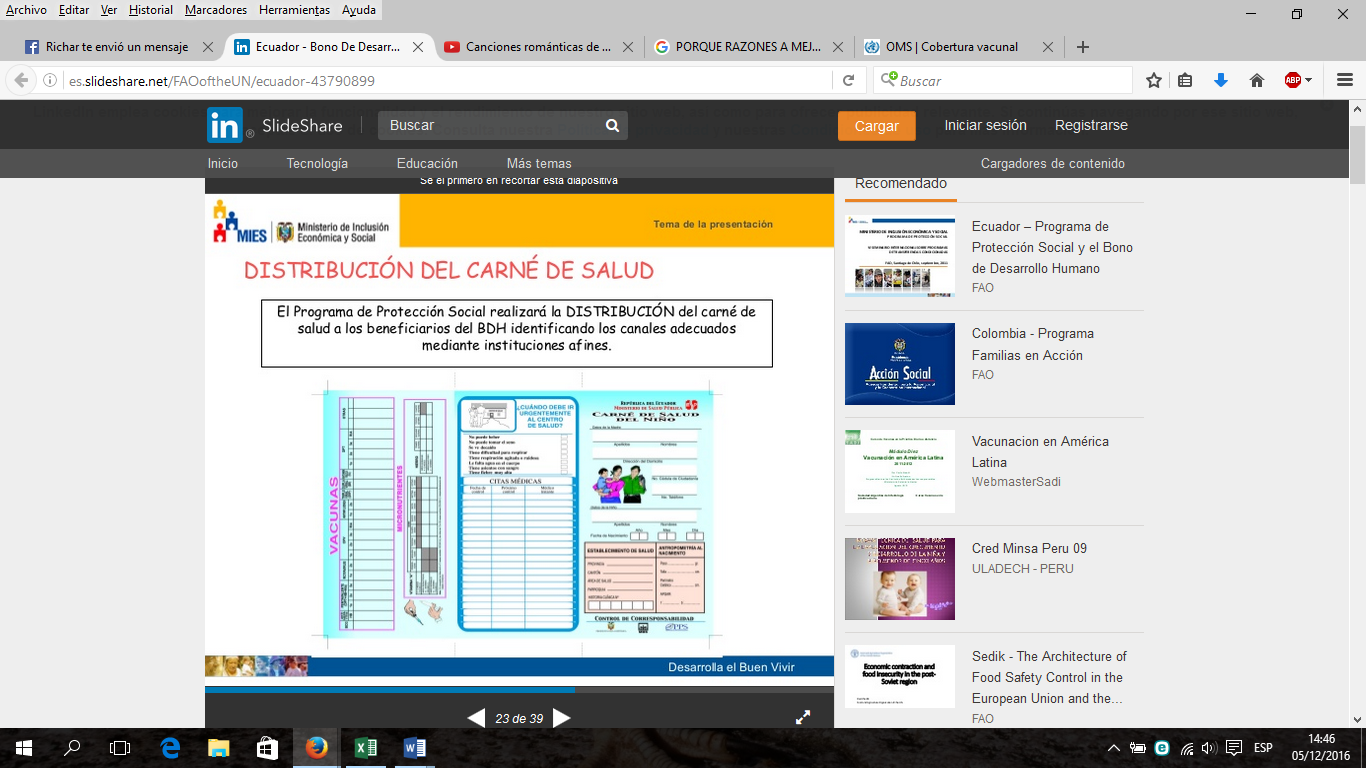 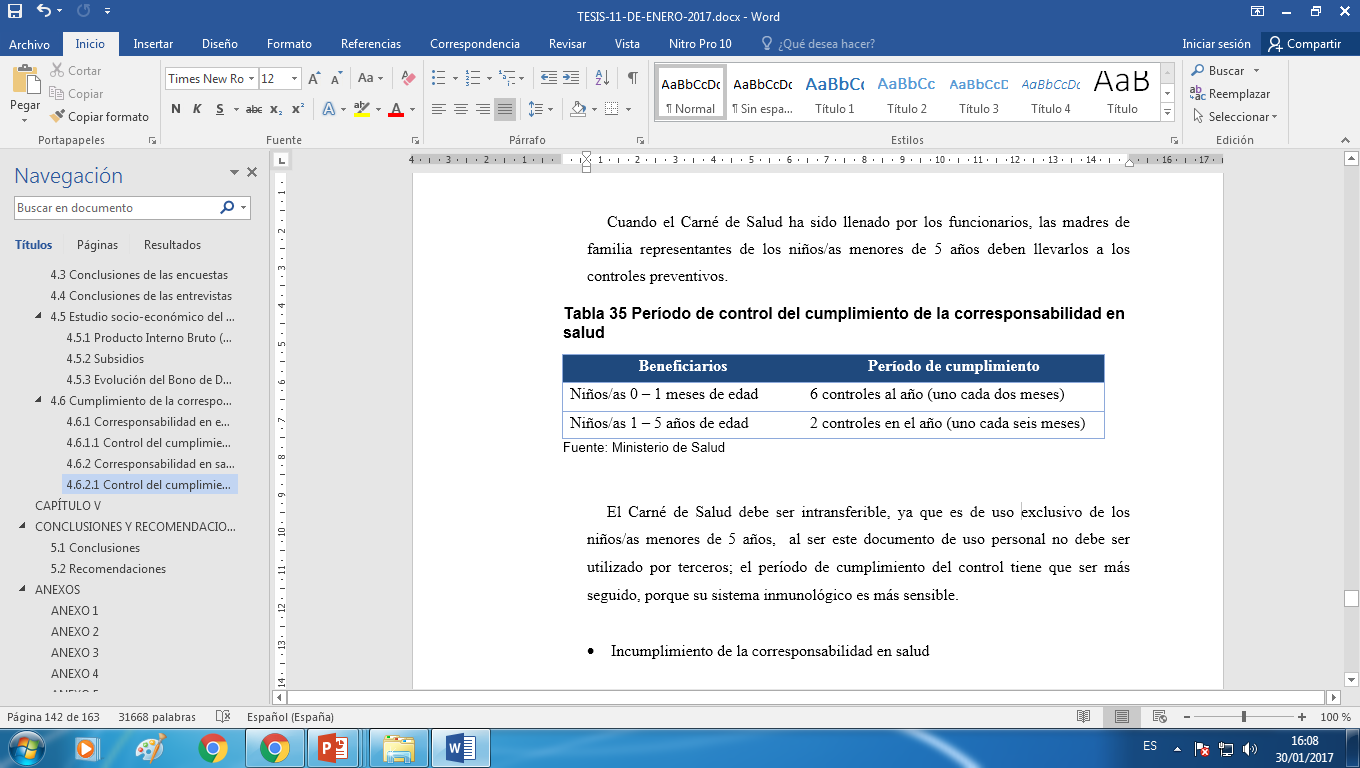 SUSPENSIONES POR INCUMPLIMIENTO DE LA CORRESPONSABILIDAD
Conclusiones
Con el estudio empírico se obtuvo información real del uso y destino del Bono de Desarrollo Humano, de un total de 371 encuestas en la provincia de Pichincha, más del 60% de las madres de familia representantes de hogar, tienen un solo hijo menor de edad por lo tanto se les hace más fácil usar y destinar el bono para el cumplimiento de la corresponsabilidad y por lo tanto tienen menos cargas familiares y pueden velar por el bienestar de su hijo. 

 
El 70% de las madres  de familia representantes de hogar, cumplen  con la corresponsabilidad del Bono de Desarrollo Humano, porque  asisten regularmente a las instituciones educativas y van periódicamente a los controles médicos. Lo cual se puede evidenciar en la cartilla única de verificación que tienen los niños y/o adolescentes, de acuerdo a las fechas establecidas en el período de cumplimiento.
Recomendaciones
Las madres de familia deberían usar y destinar el Bono de Desarrollo Humano, solamente para la educación y salud de sus hijos, para mejorar la calidad de vida de su hogar, y no tienen que malgastar este subsidio en bienes y servicios innecesarios. 

 
Las entidades controladoras Ministerio de Inclusión Económica y Social (MIES), Ministerio de Educación y el Ministerio de Salud, deben tener el conocimiento coordinado y en conjunto, de si los niños y/o adolescentes asisten regularmente a un centro educativo, la frecuencia con la que van a unidades médicas para mantener un buen estado de salud y nutrición, con la finalidad de verificar si la información que se encuentra en las Cartillas Únicas de Verificación es verídica.
GRACIAS